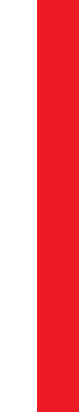 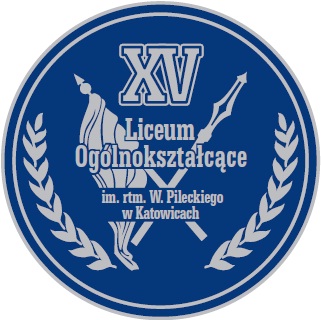 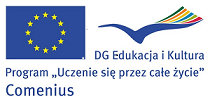 ALTERNATYWNE ŹRÓDŁA ENERGIIAlternative energy sources
WYSTAWY
EXHIBITIONS
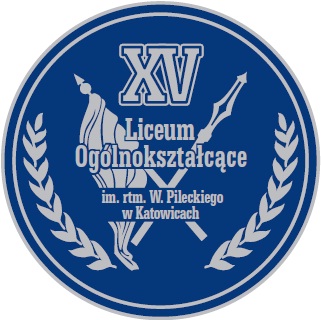 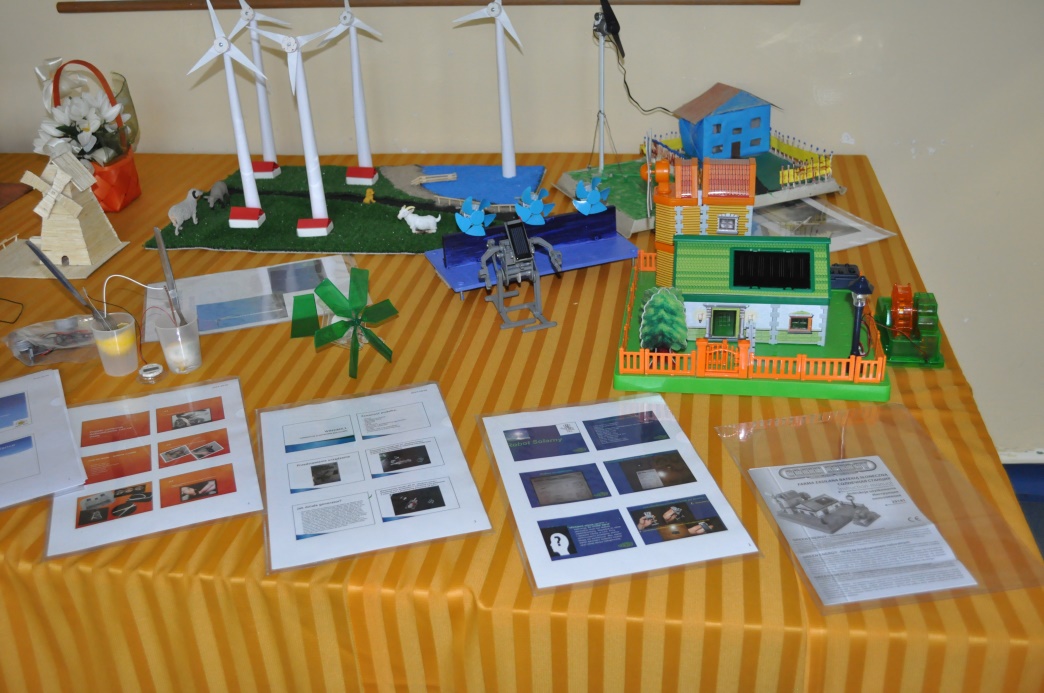 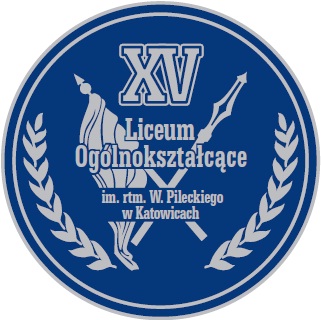 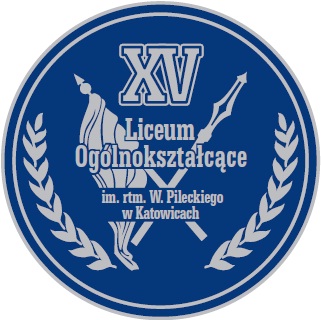 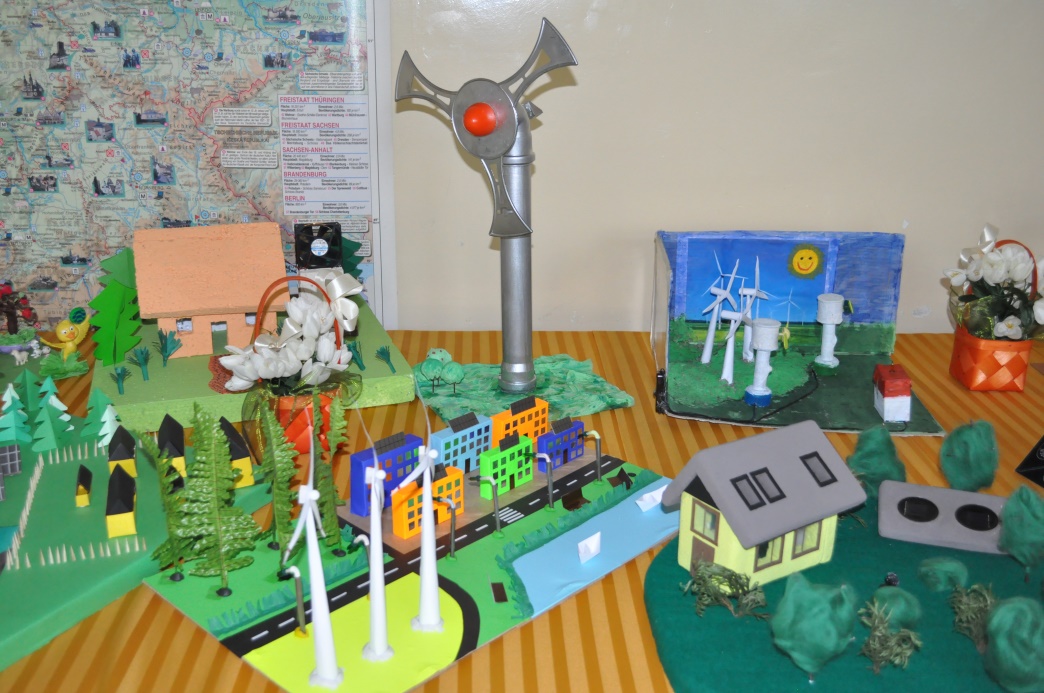 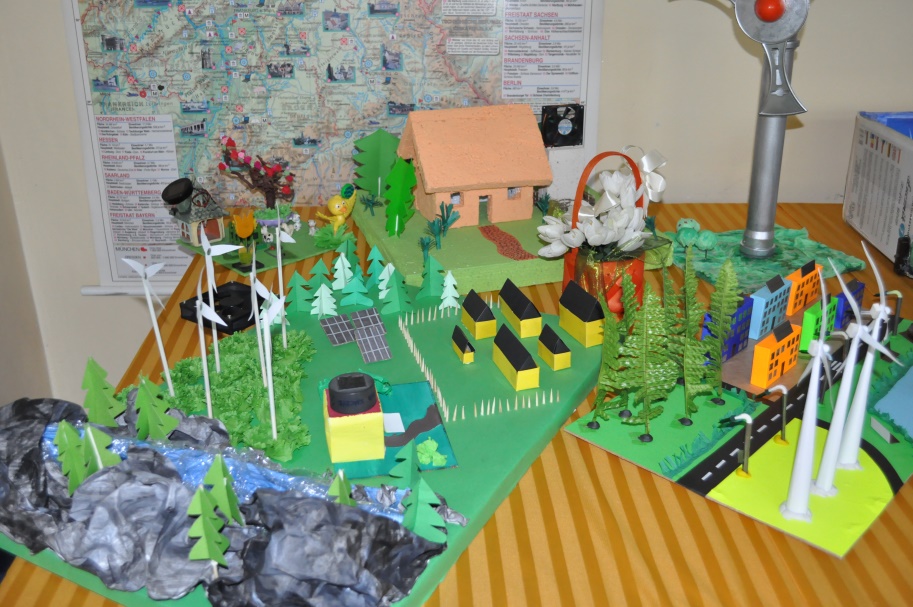 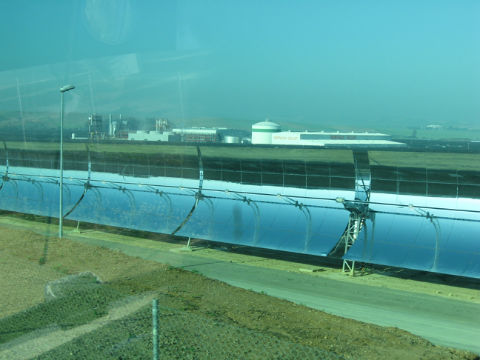 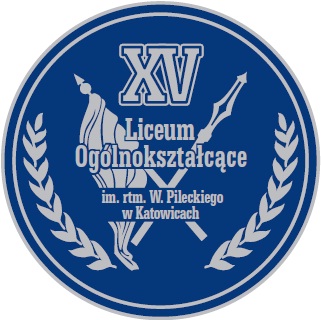 ENERGIA SŁONECZNASolar energy
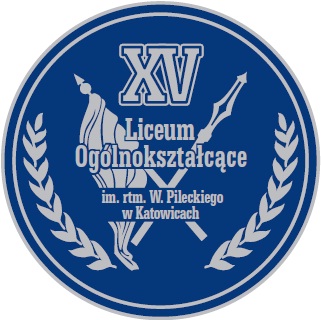 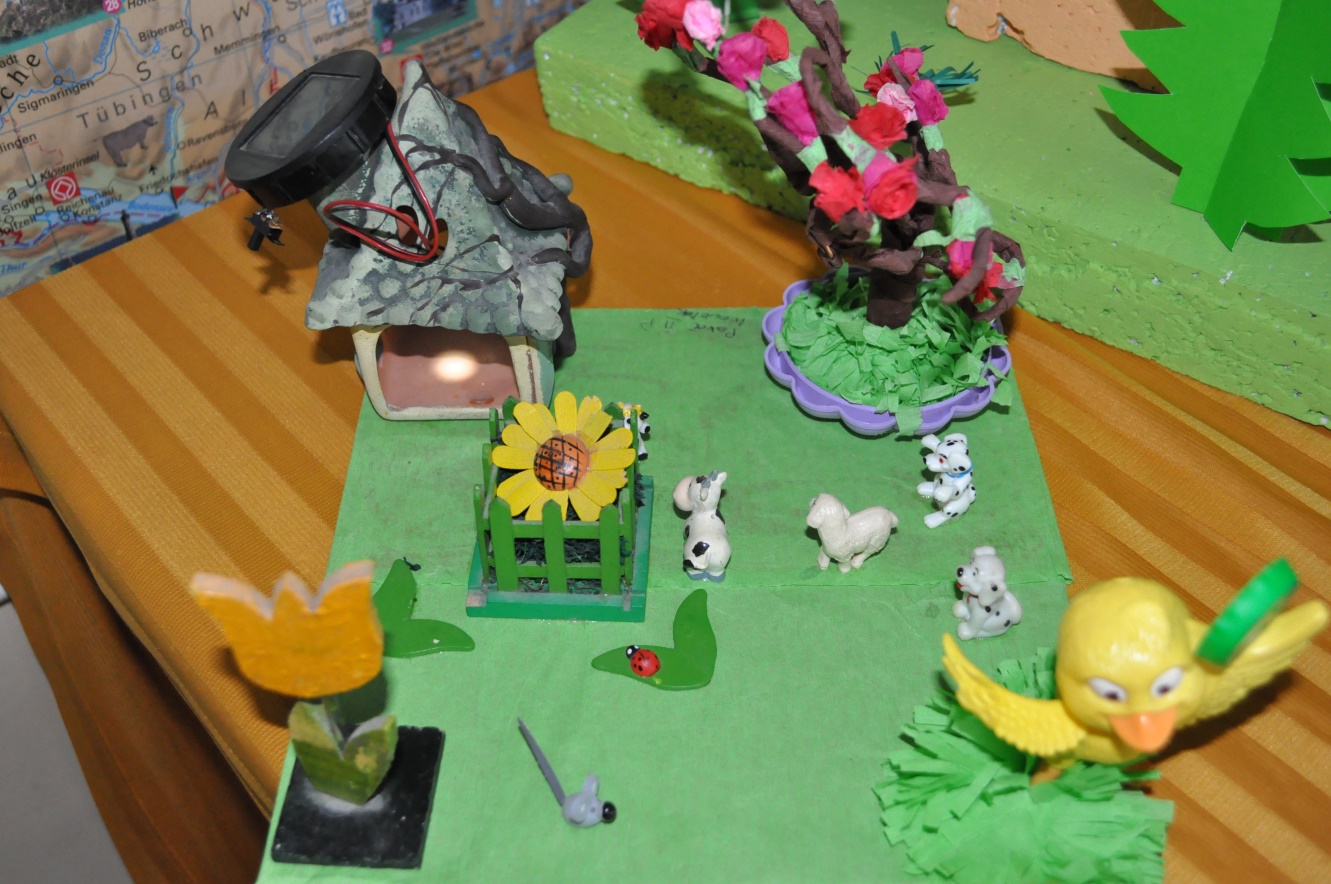 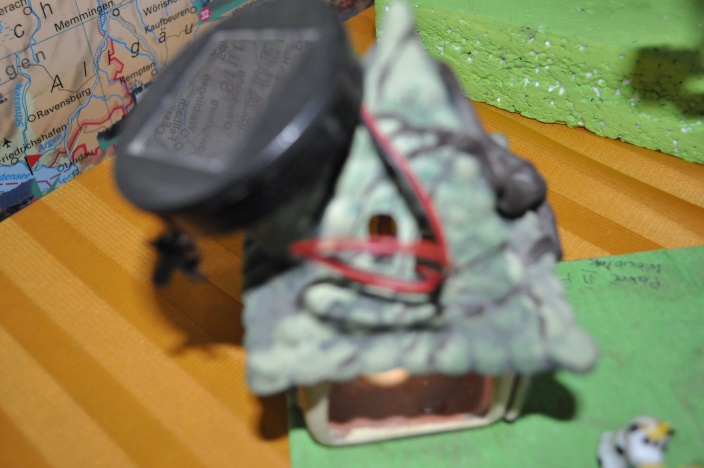 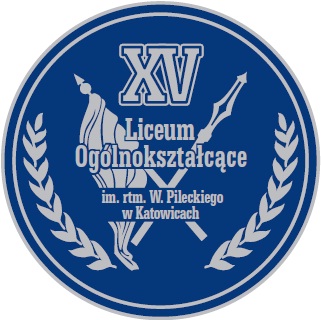 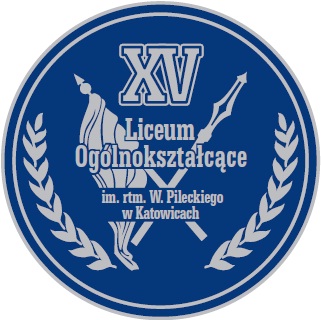 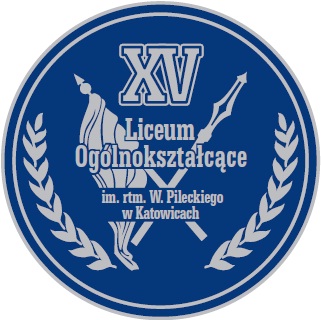 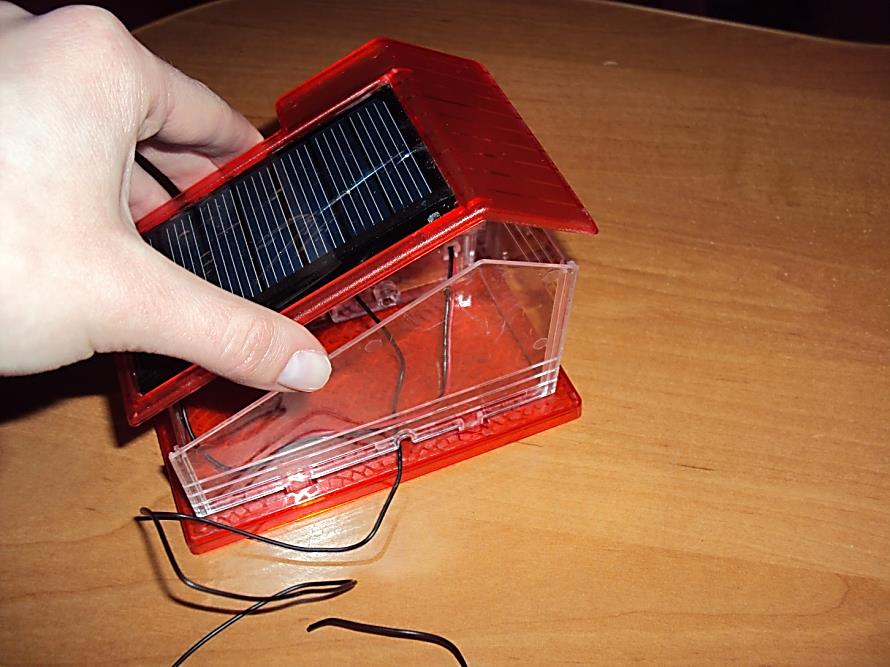 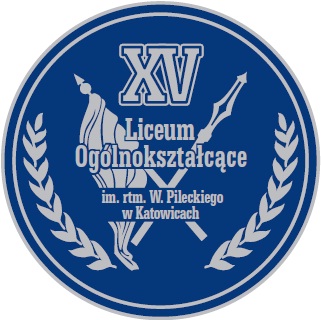 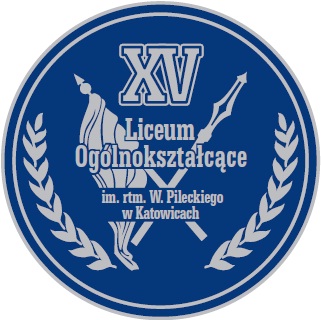 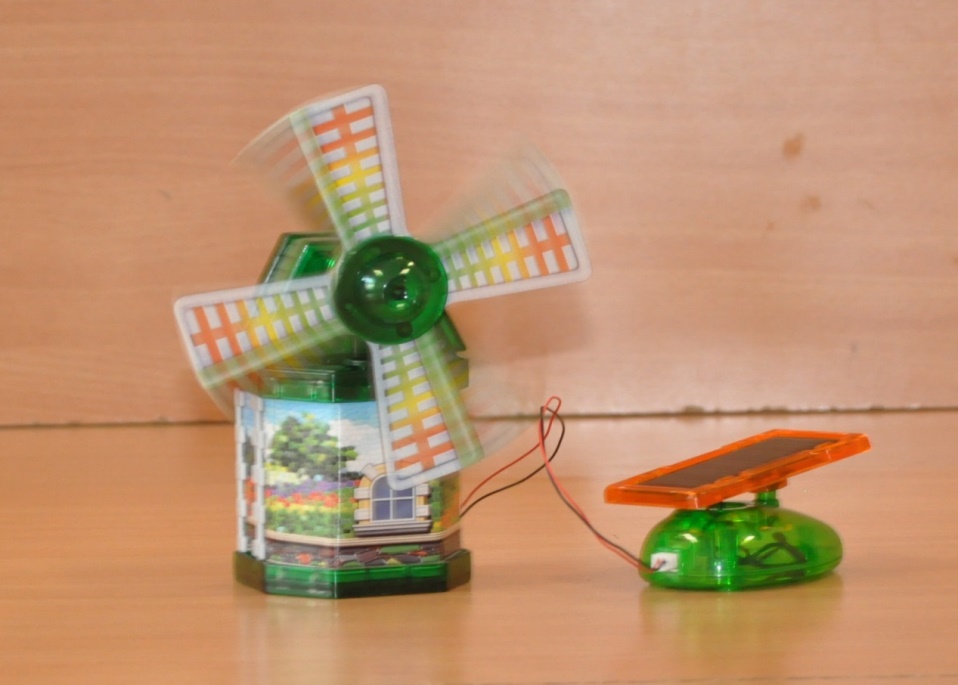 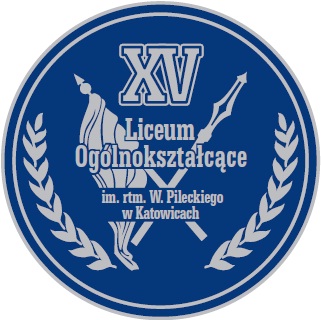 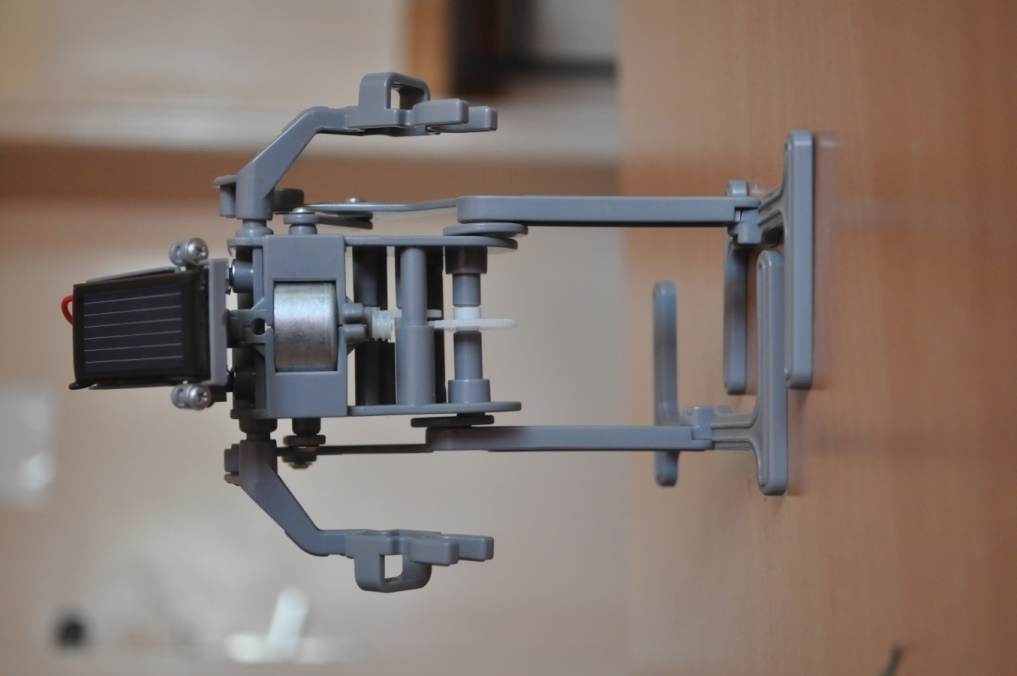 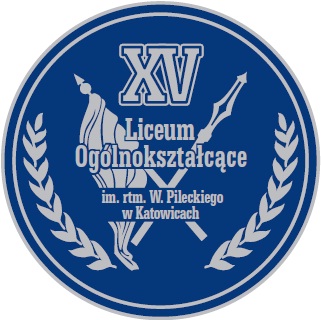 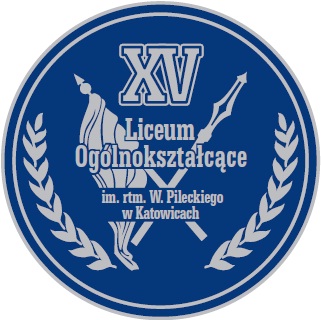 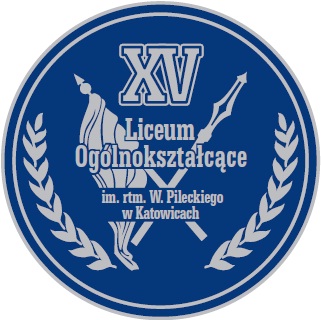 ENERGIA WIATROWAWind energy
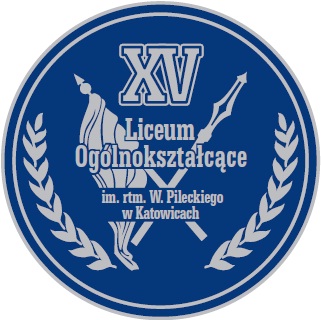 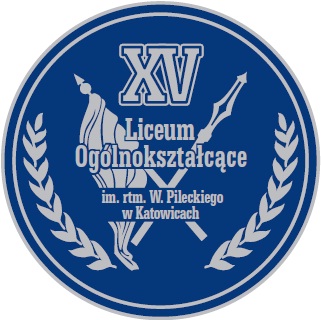 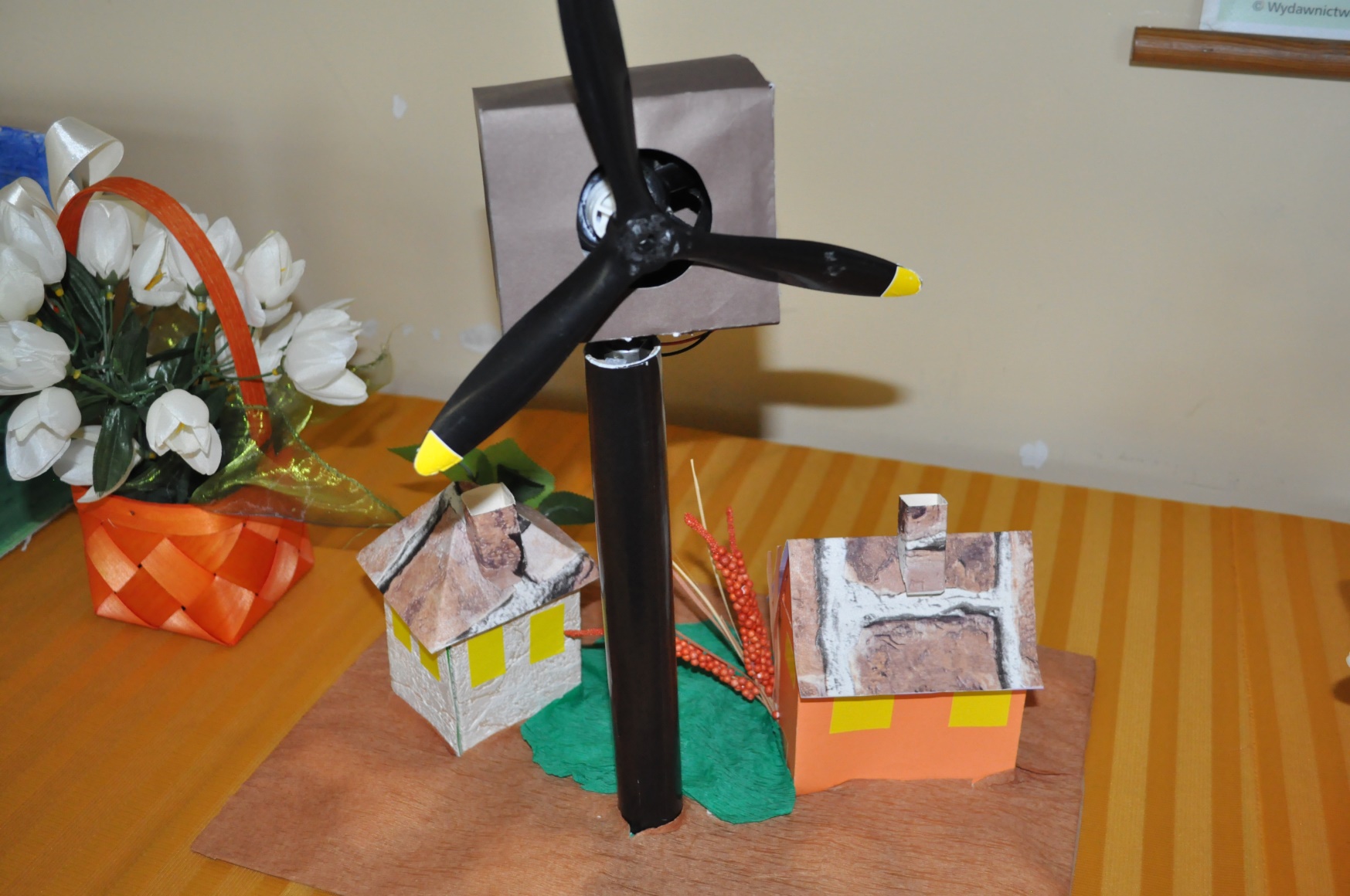 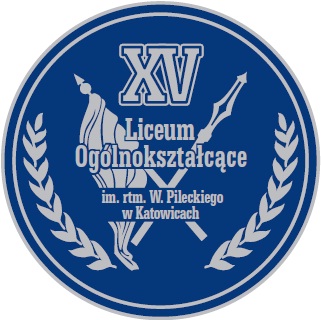 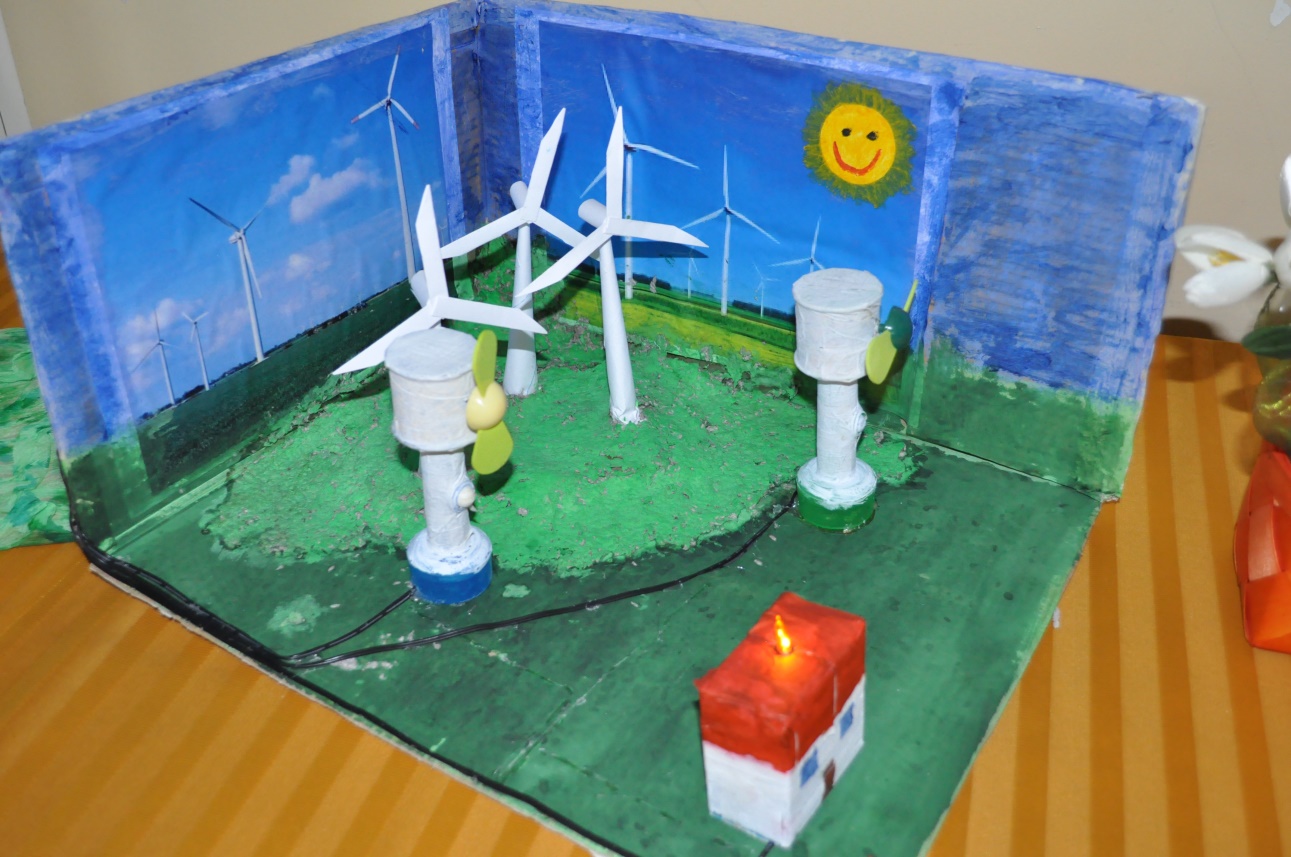 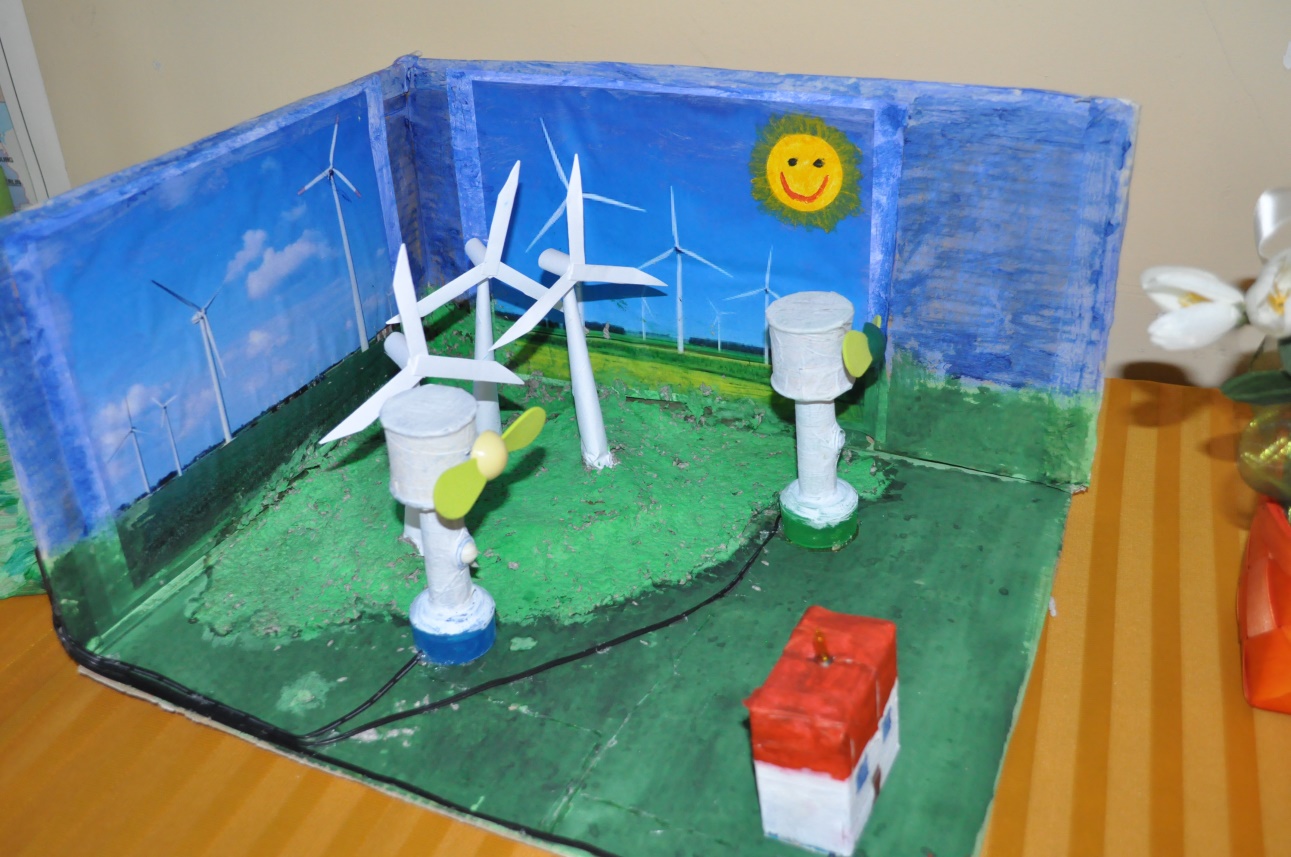 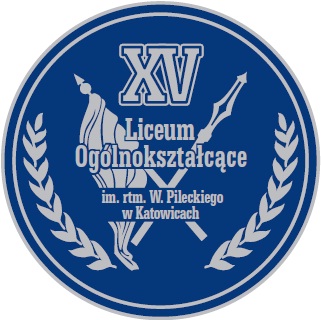 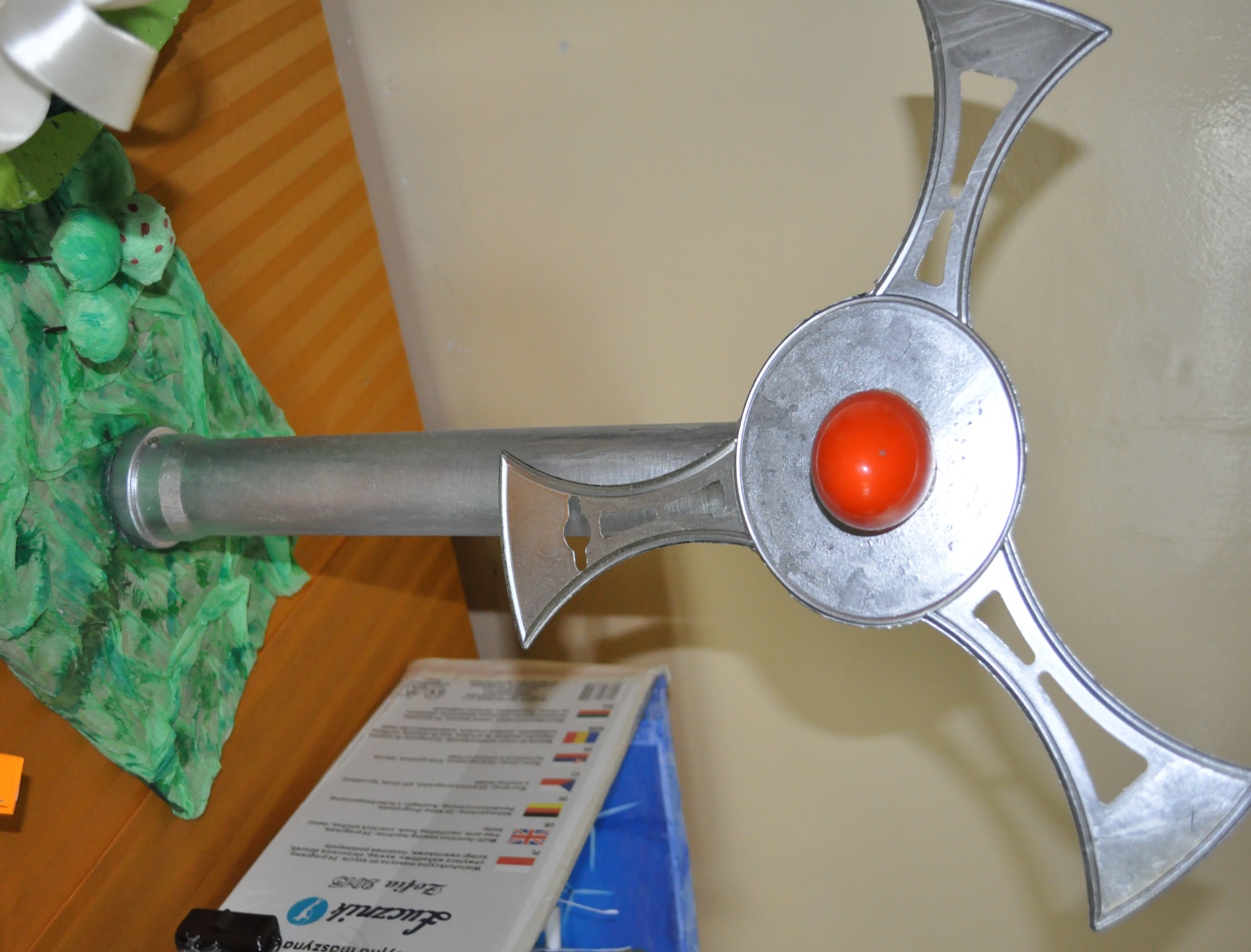 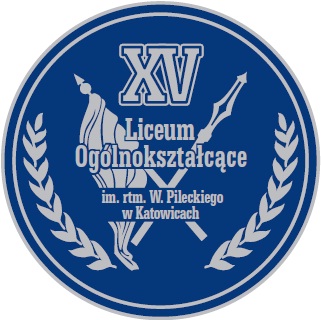 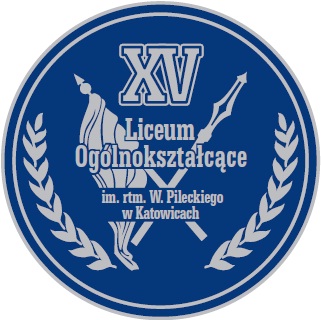 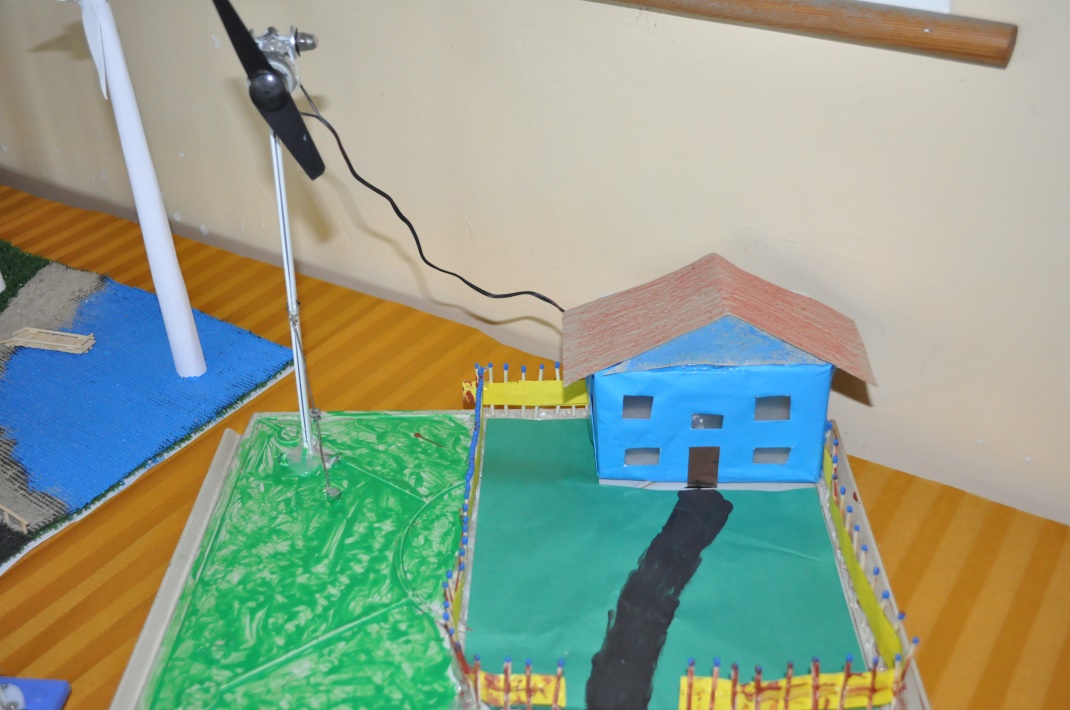 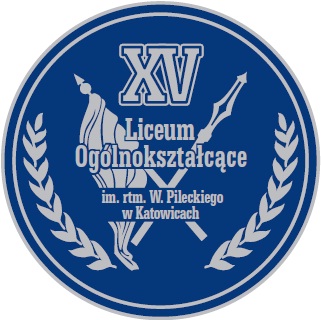 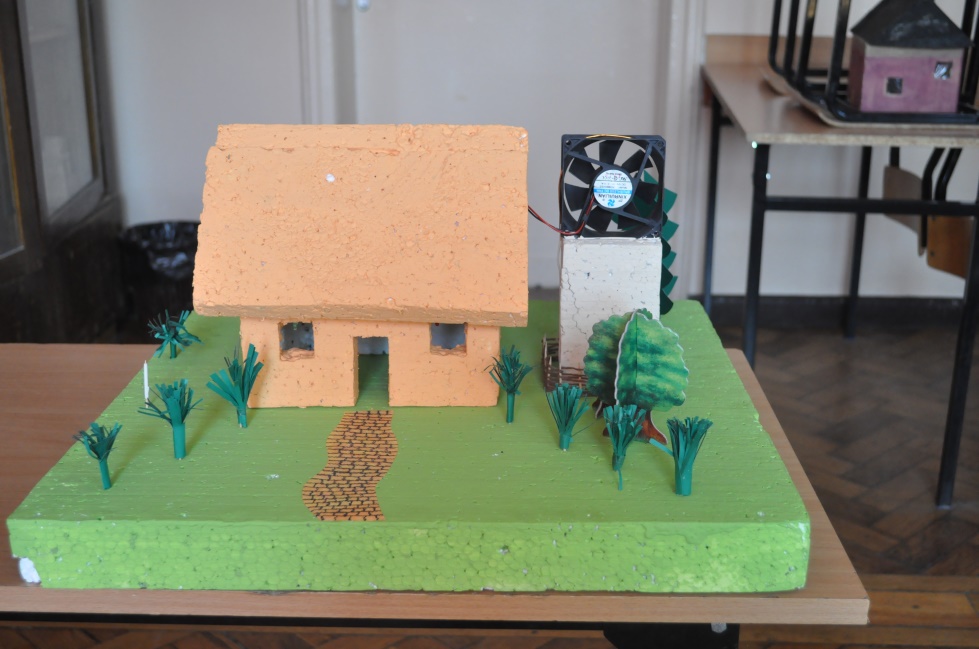 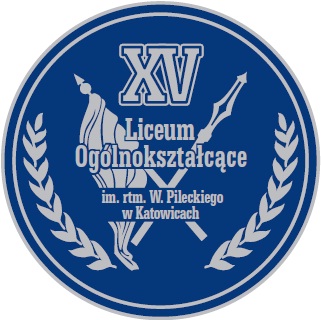 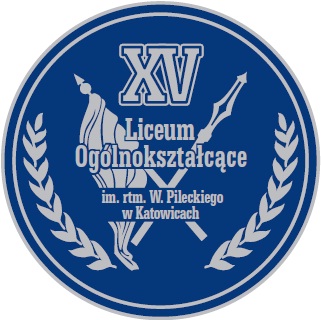 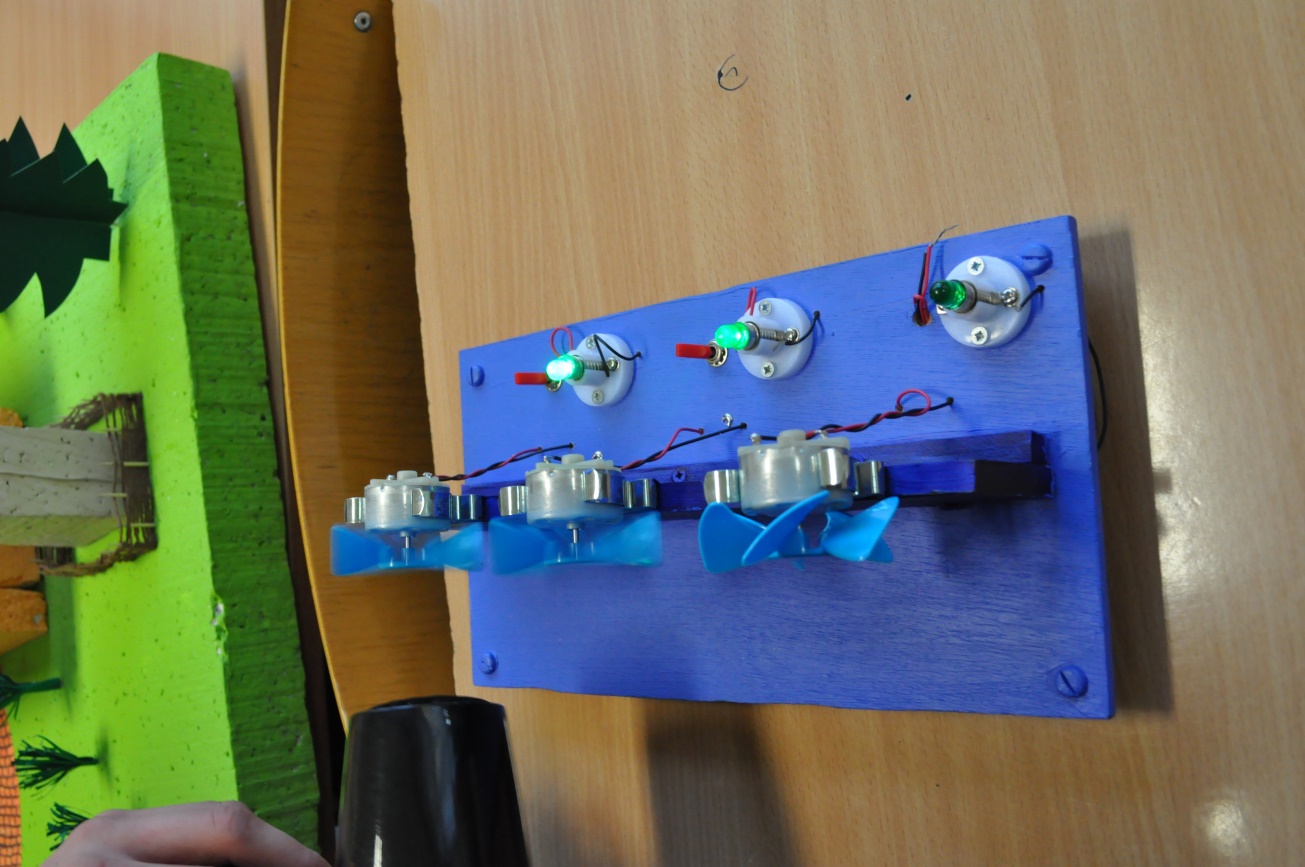 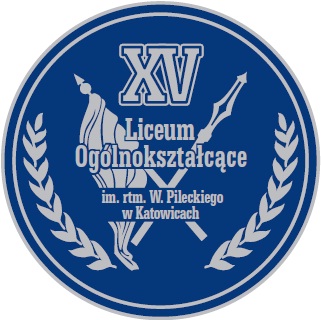 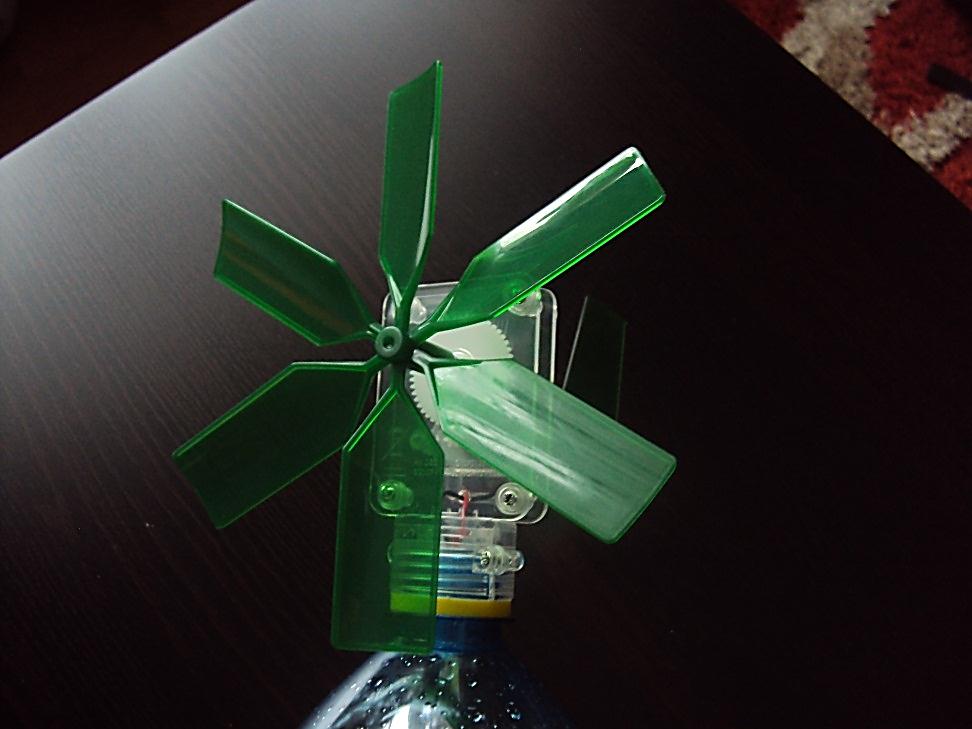 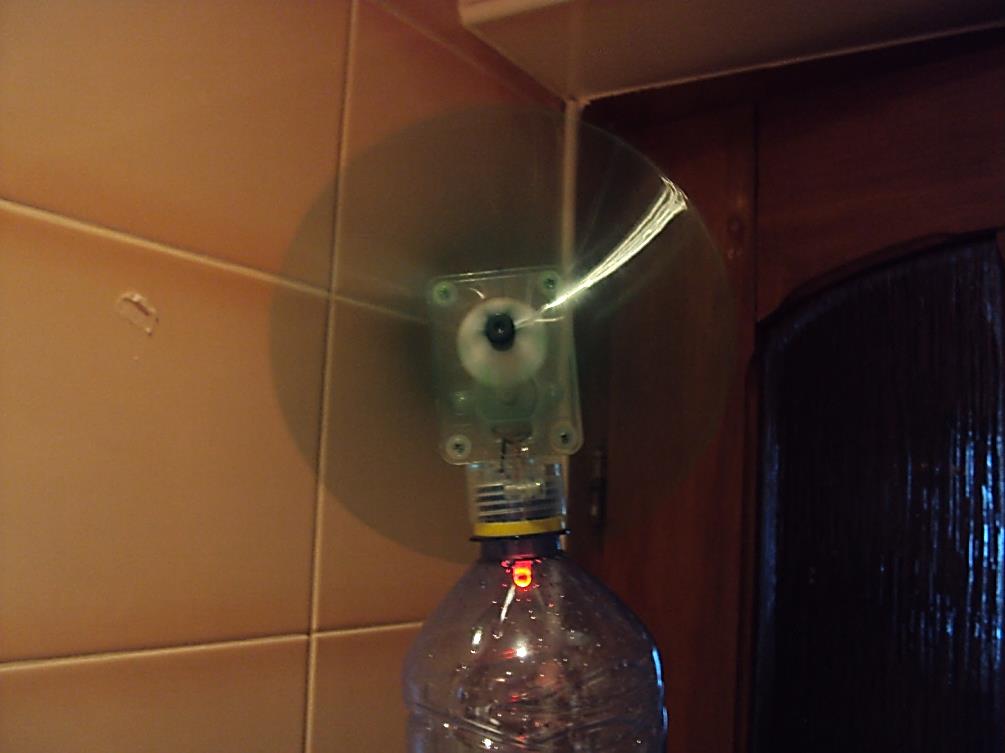 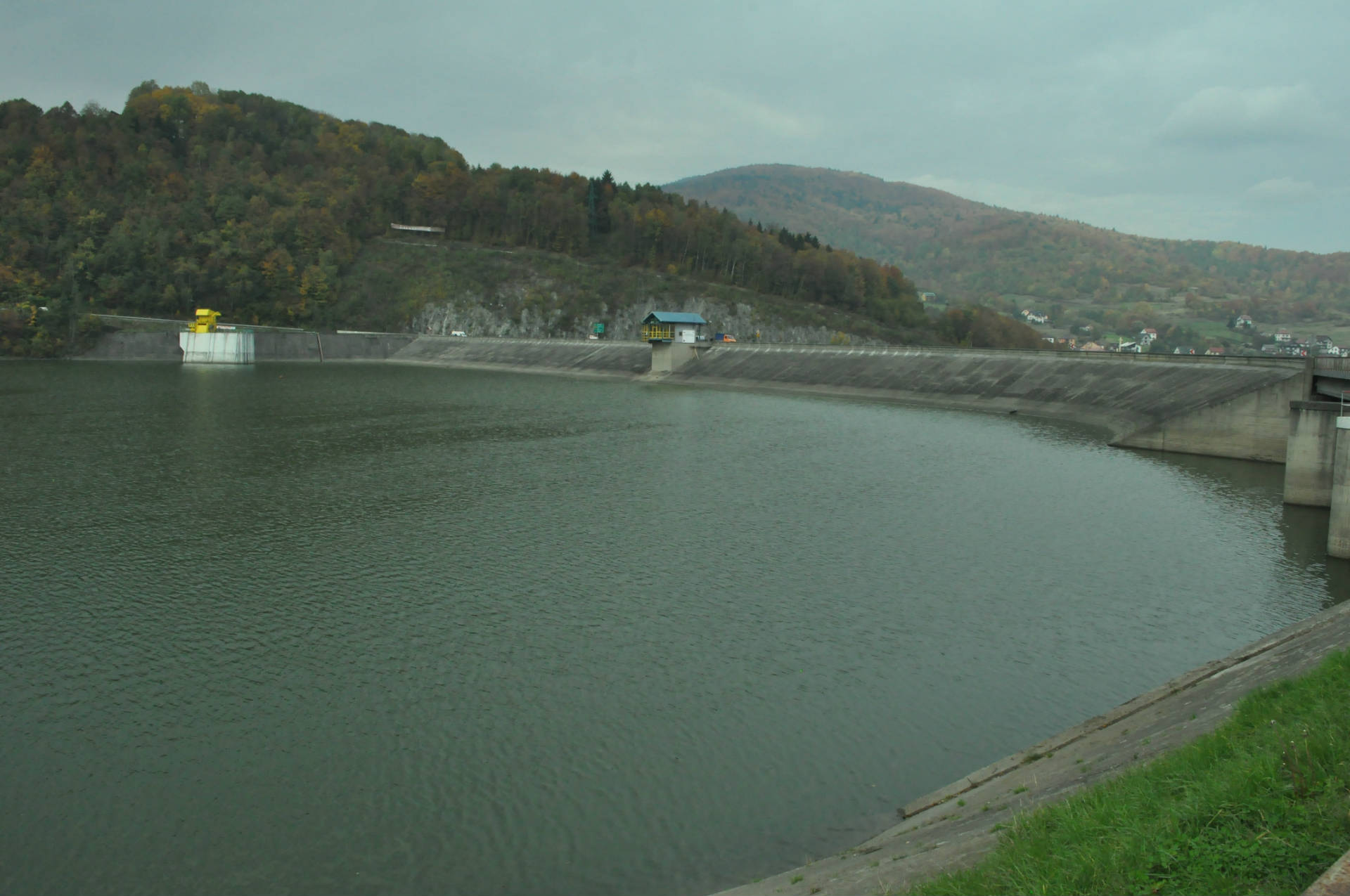 ENERGIA WODNAhydropower
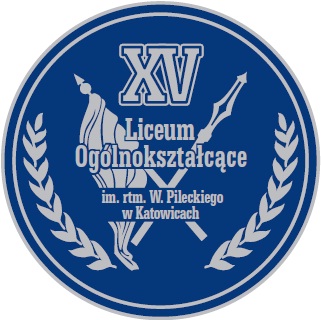 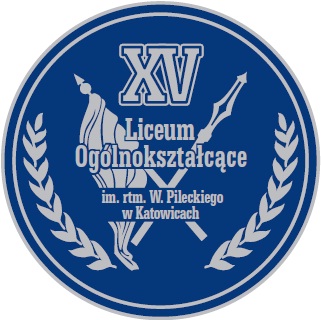 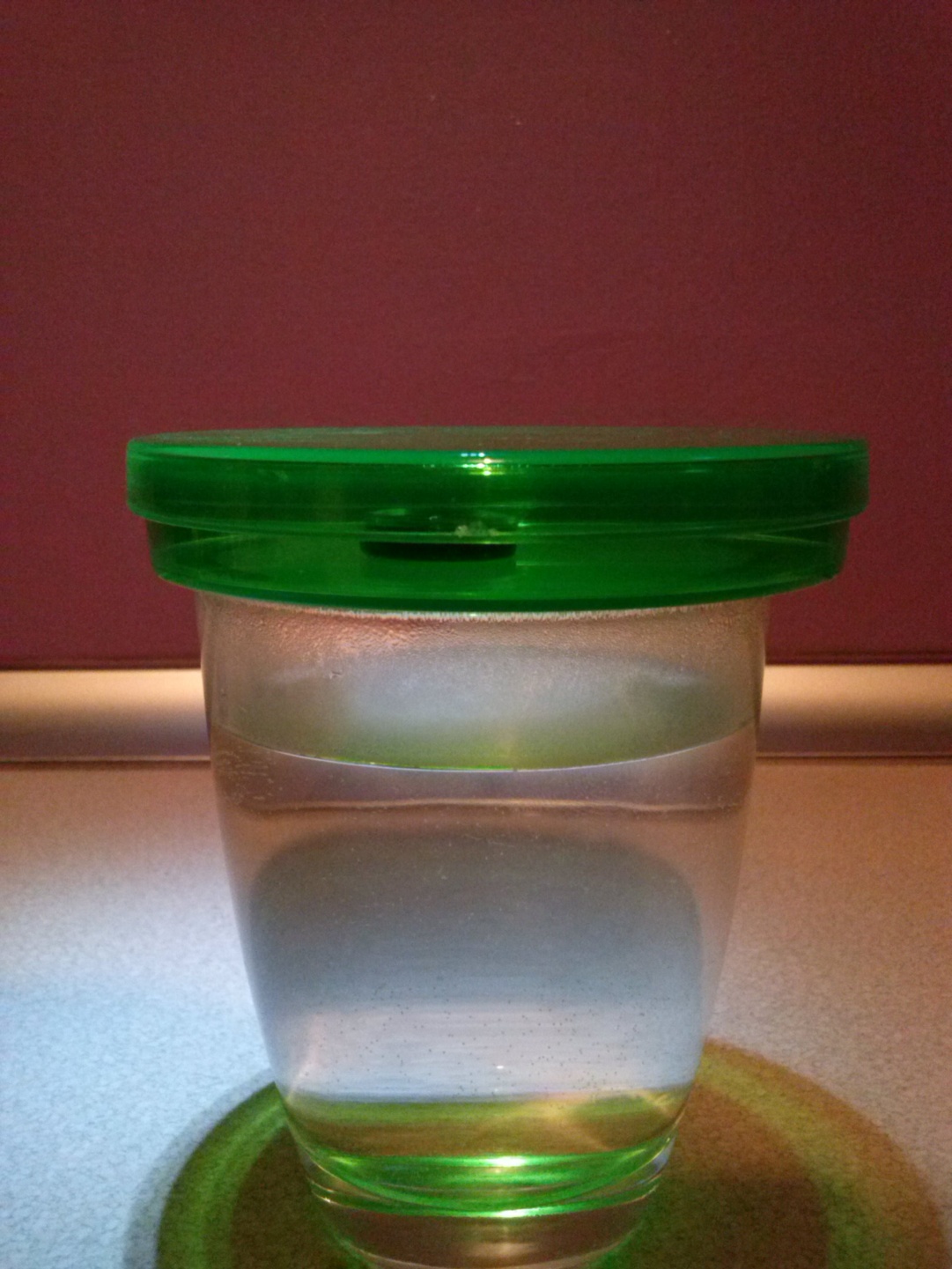 ENERGIA GEOTERMALNAgeothermal energy
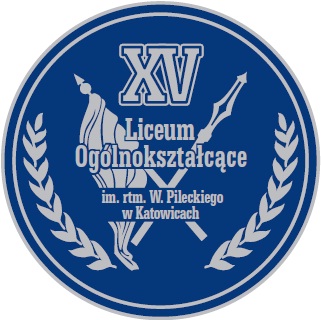 BIOPALIWAbiofuels
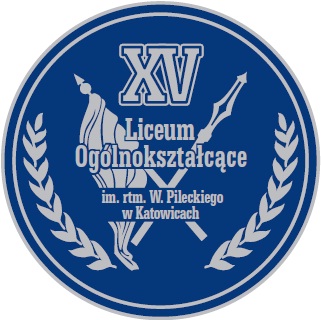 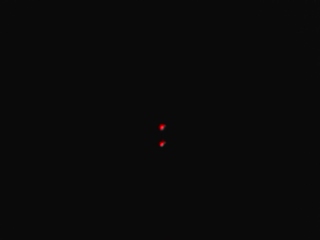 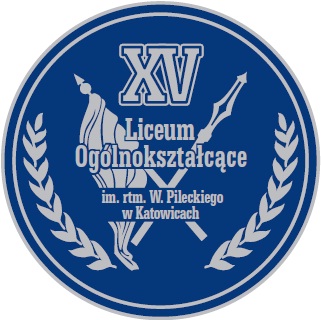 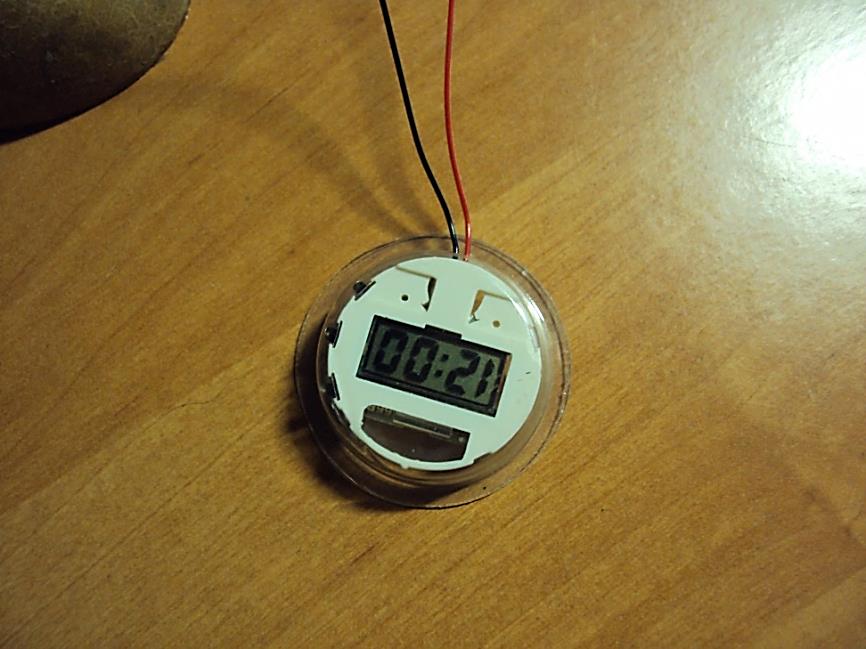 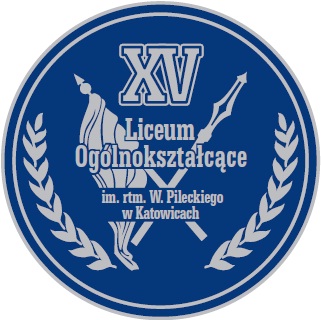 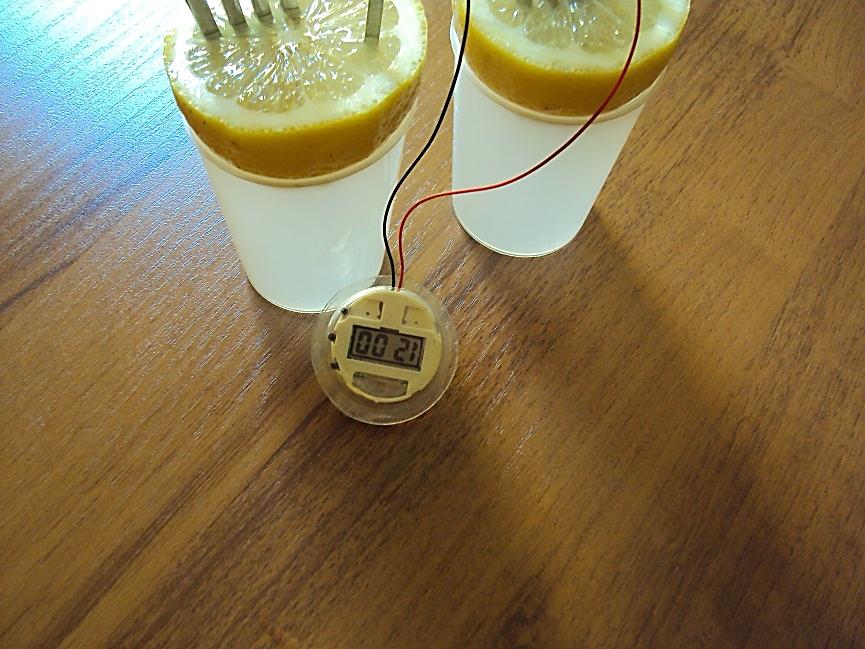 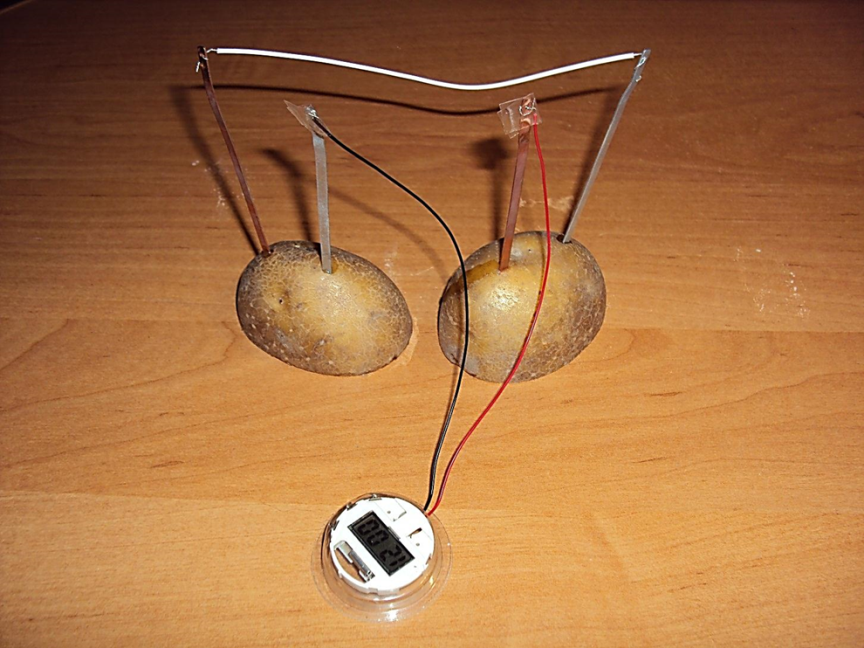 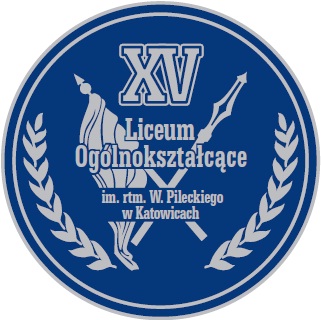 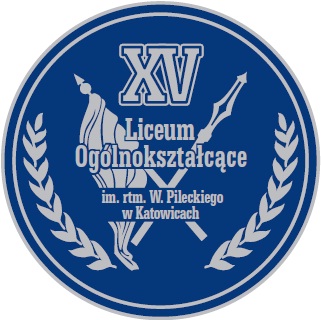 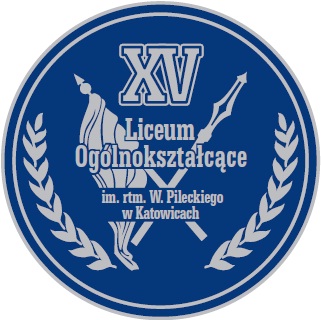 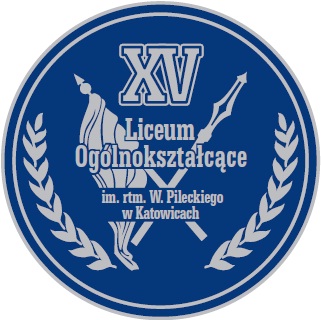 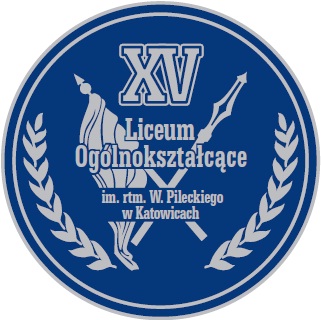 WYSTAWA W HISZPANIIEXHIBITION IN SPAIN
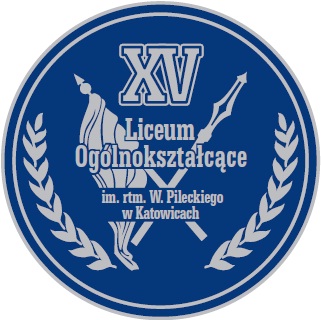 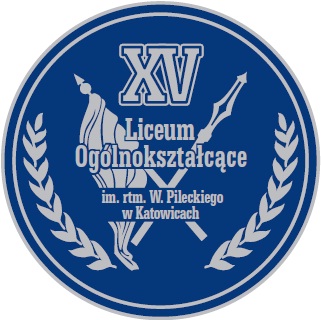 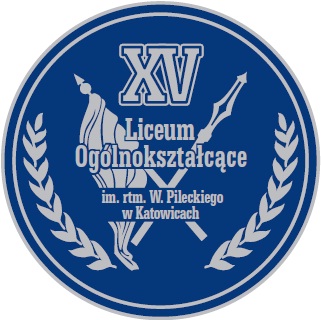 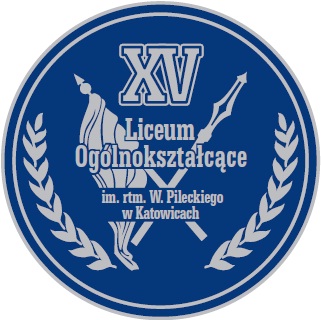 WYSTAWA W FINLANDIIEXHIBITION IN FINLAND
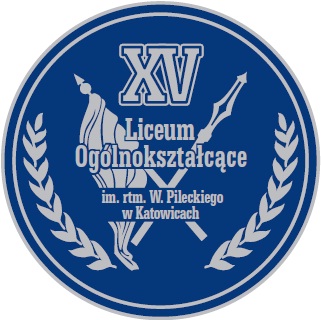 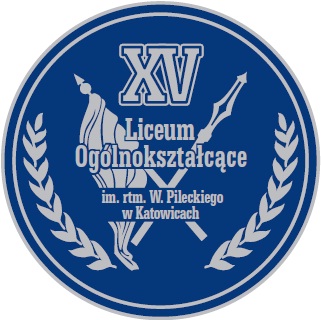 WYSTAWY PRZYGOTOWALI:Exhibitions prepared:
Dominika Gajda
Weronika Biecka
Damian Dziki
Magdalena Kosman
Dominik Wysocki
Paweł Wiesiołek
Filip Węgierek
Bartłomiej Lubaszewski
Nicole Chmiel
Roksana Płaczek
Agnieszka Mitura
Kamil Pierzchała
Zofiya Leskiv
Patryk Skrzypacz
Patryk Wilk
Maciej Skwarczyński
Ewelina Szymonik
Patryk Gawroński
Martyna Kajzer
Paweł Kapłonek
Marek Kramza
Sandra Kufta
Klaudia Lewik
Dawid Makowski